フレイルを予防し健康寿命をのばしましょう
フレイルとは高齢者の健康状態と要介護状態の間にある「虚弱状態」をいいます。
フレイルには身体的フレイル、オーラルフレイル、心理的・認知的フレイル・社会的フレイルがあります。
フレイル予防のポイント
毎日続けることが大切です
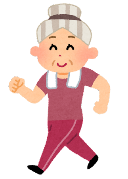 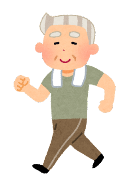 食事
・ご飯やパン、麺類は毎食欠かさずに
・毎食、たんぱく質食品がある食事を
・野菜は毎食小鉢２杯以上を目安に
・食物繊維など整腸作用のあるものを
・ゆっくりよく噛んで食べる
・水分補給も忘れずに
運動
・姿勢を意識してのウォーキング
・簡単な筋トレで筋力アップ
社会参加
・趣味やサークル、ボランティア活動などに参加
・家族や知人との会食
・部屋着と外出着を意識して着分けましょう
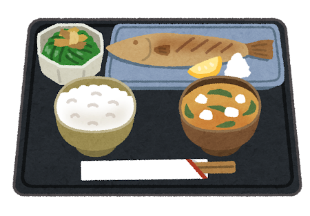 副菜
主菜
主食
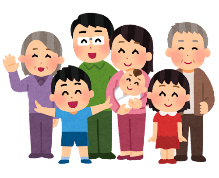 ※気分転換できない、眠れない等、気分が落ち込んだ時には、
　医療機関や保健センターなどに相談しましょう
オーラルフレイル
お口に関するささいな衰えを放置すると、お口の機能低下、食べる機能の障がい、さらには心身の機能障がいまで繋がります。
このことをオーラルフレイルといいます。
あてはまるものはありませんか？
機能低下への負の連鎖
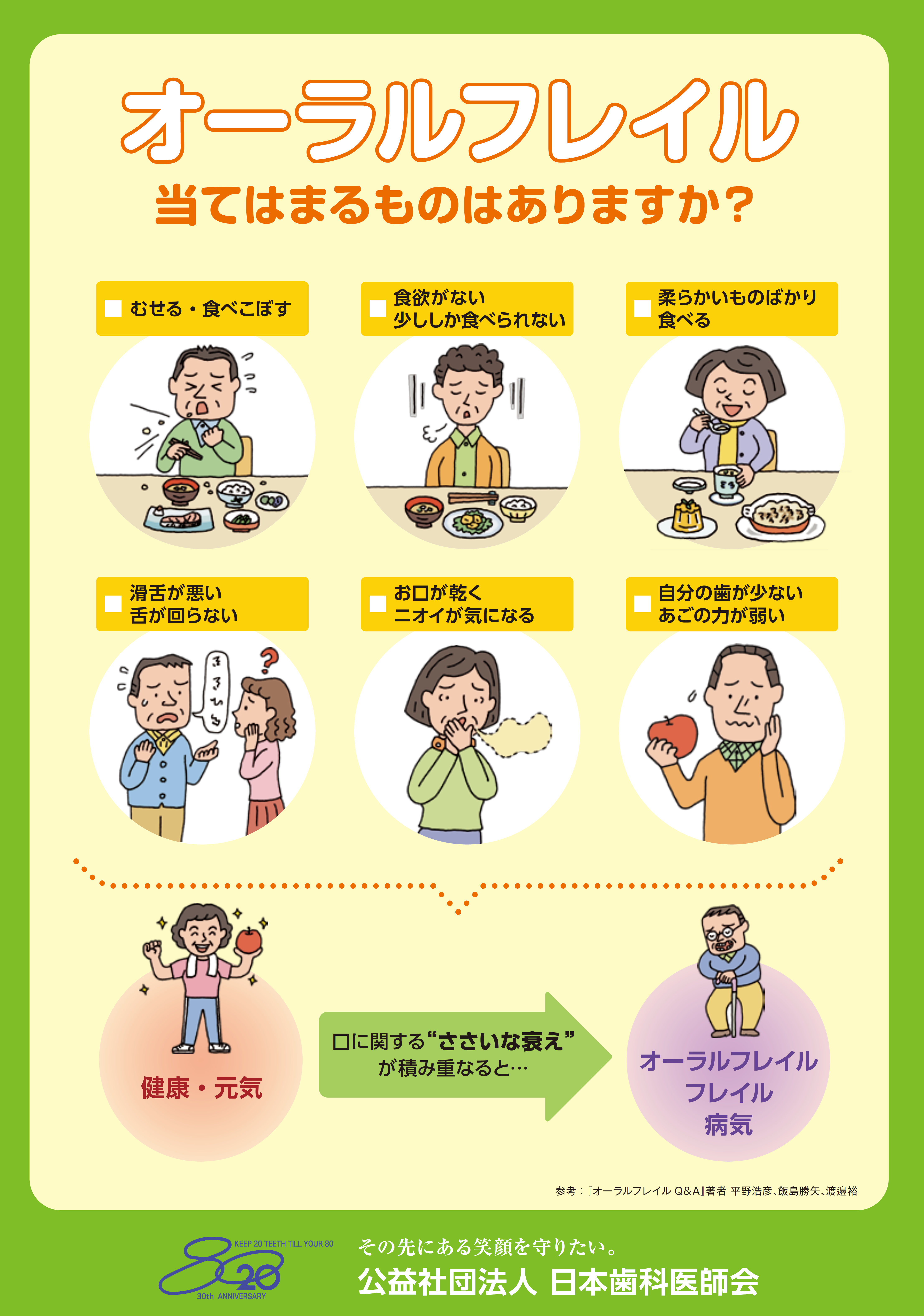 噛めない
噛む機能の
低下
やわらかいもの
を食べる
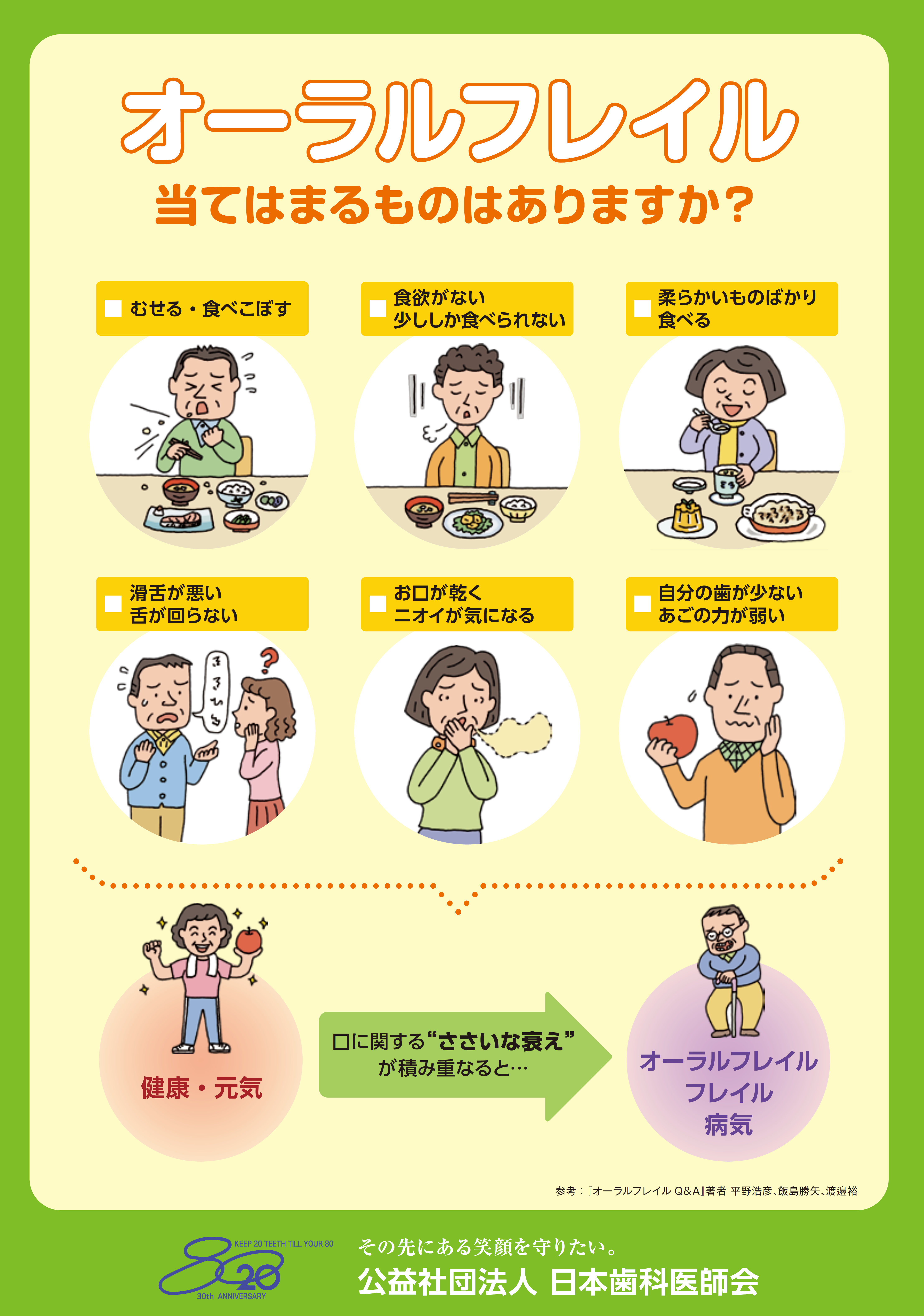 口腔機能の低下
心身機能の低下
オーラルフレイル予防のポイント
かかりつけ歯科医を持ちましょう
口のささいな衰えに
気をつけましょう
バランスのとれた
食事をとりましょう
出典：日本歯科医師会リーフレット　オーラルフレイル